В единстве народа – сила независимого государства
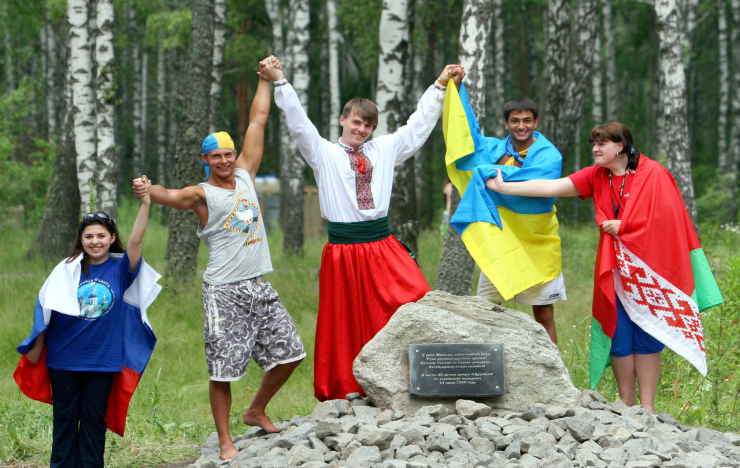 Общая численность населения — около 9 500 000 человек
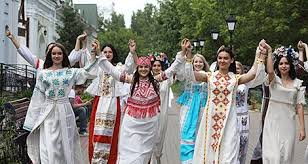 Главными приоритетами белорусского государства остаётся благополучие народа, миролюбивая внешняя политика, национальная безопасность.
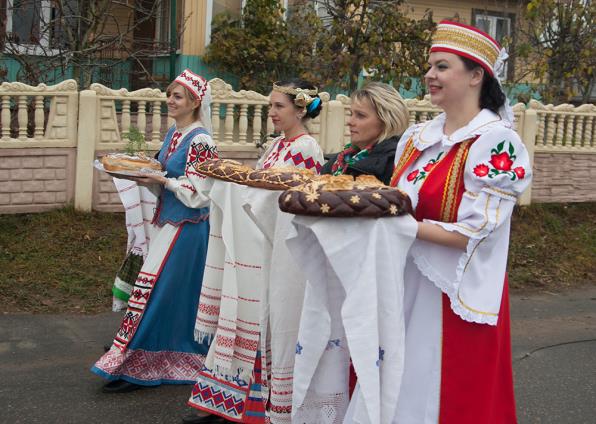 Республиканский фестиваль национальных культур является символом единения наций, народностей, духовного богатства, разнообразия национальных культур, межнациональной дружбы и мира на белорусской земле
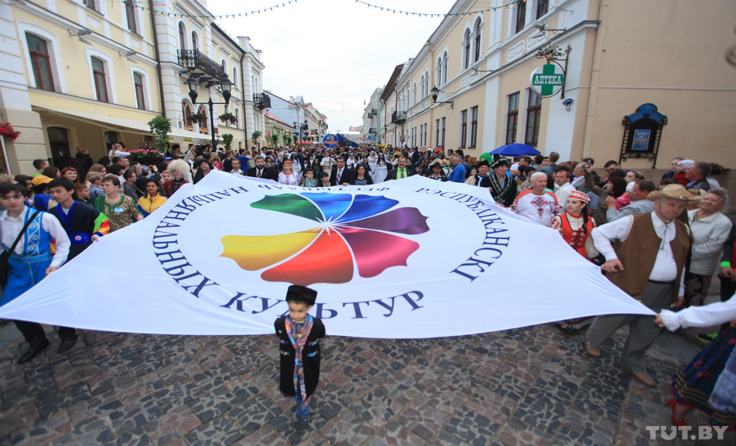 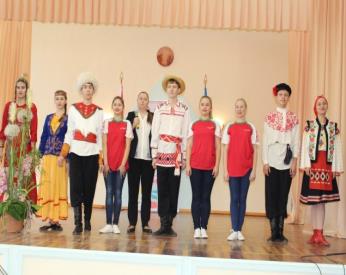 Молодежная акция «Диалог культур – 2019»
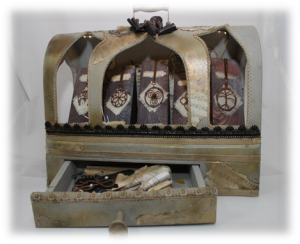 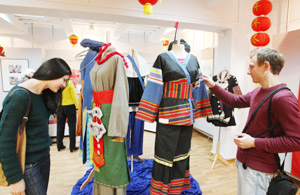 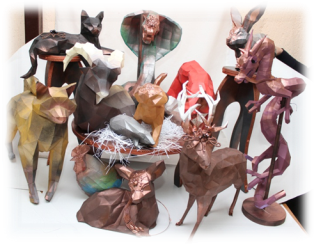 VI Всебелорусское народное собрание (11-12 февраля 2021 года)
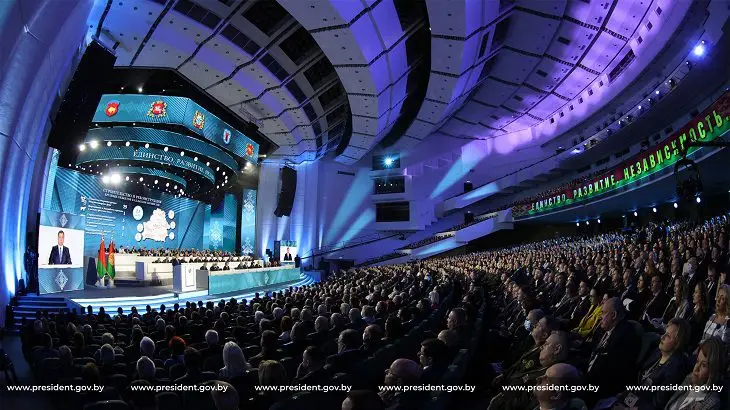 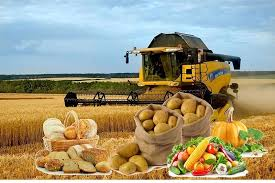 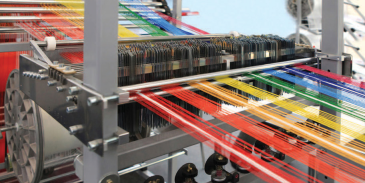 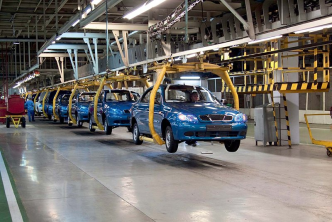 Национальный суверенитет – это право нации на самоопределение,   свобода выбирать свою государственно-правовую  организацию и форму отношений с другими, развитие социально-экономического и политического устройства.
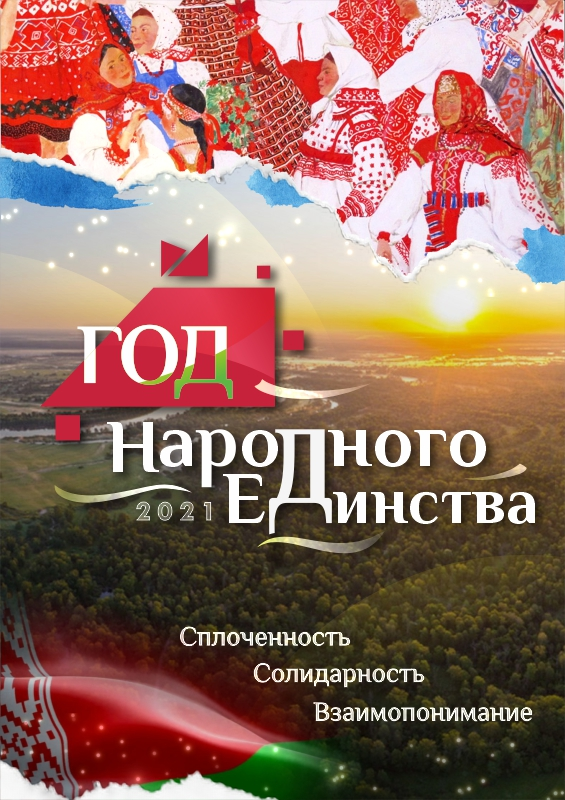